DITA HTML Styling via Bootstrap 5
Jason Fox, FIWARE Foundation
Coding Katas
From: https://blog.codinghorror.com/the-ultimate-code-kata/


Contrary to what you might believe, merely doing your job every day doesn't
qualify as real practice. Going to meetings isn't practicing your people skills, and
replying to mail isn't practicing your typing. You have to set aside some time once
in a while and do focused practice in order to get better at something.

What matters is not experience per se but "effortful study," which entails 
continually tackling challenges that lie just beyond one's competence.


See: https://www.scientificamerican.com/article/the-expert-mind/
‹#›
1st Kata: Inject  Baseline JavaScript and CSS
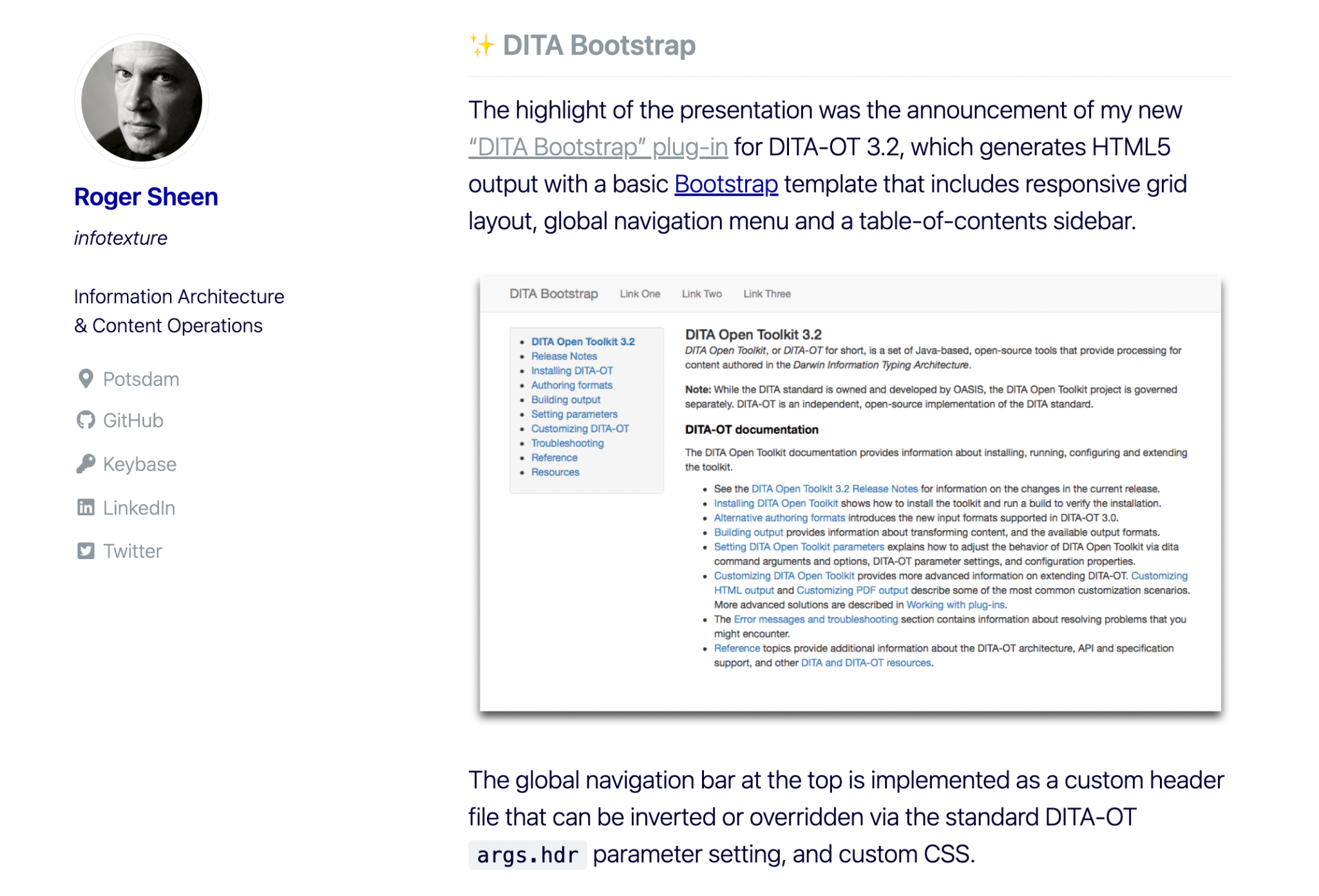 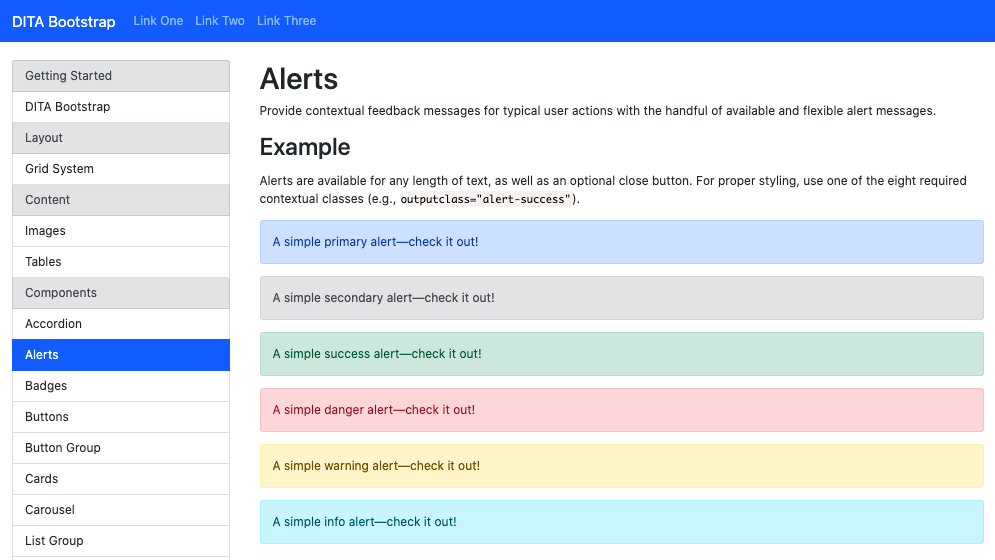 See: https://github.com/infotexture/dita-bootstrap
‹#›
2nd Kata: Override with Custom CSS
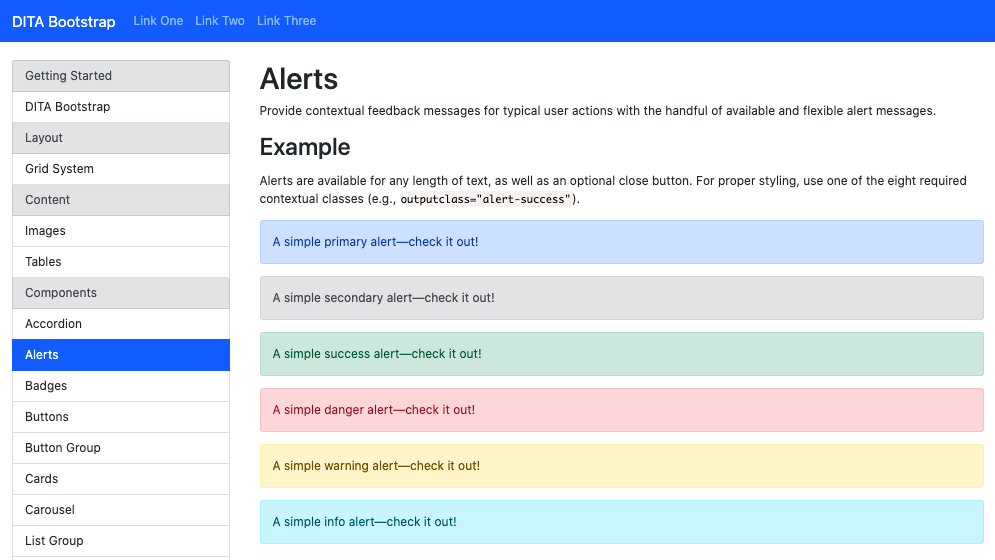 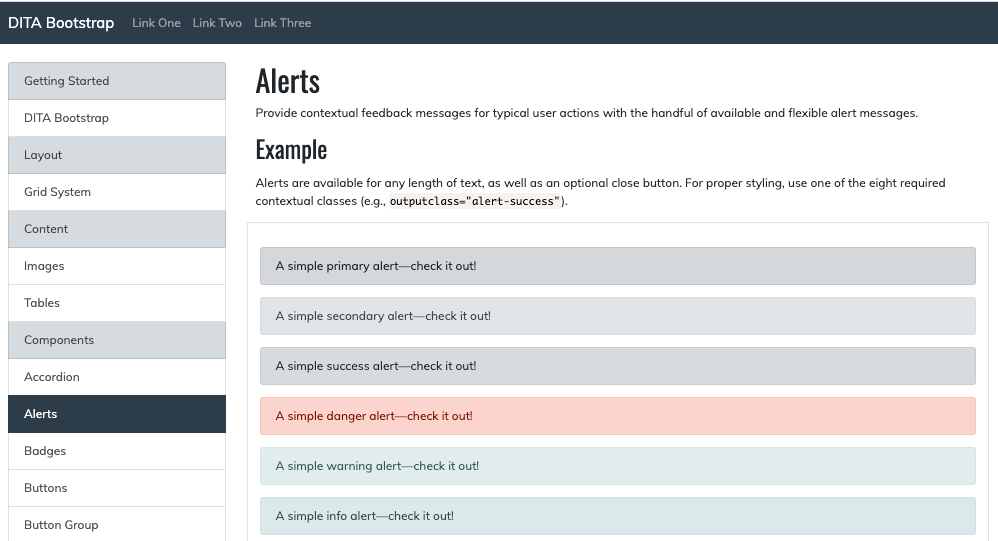 See Also: https://github.com/jason-fox/fox.jason.extend.css
‹#›
3rd Kata: Simple outputclass Based Components
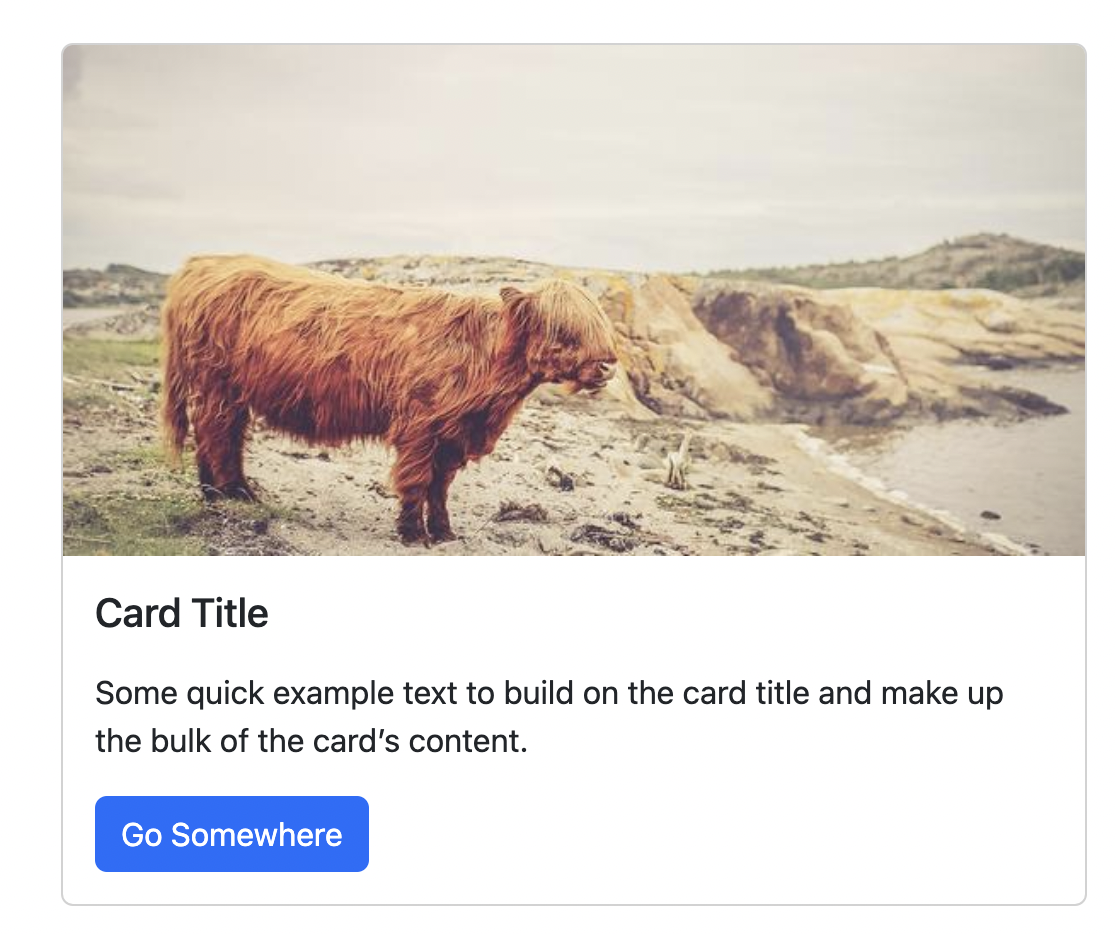 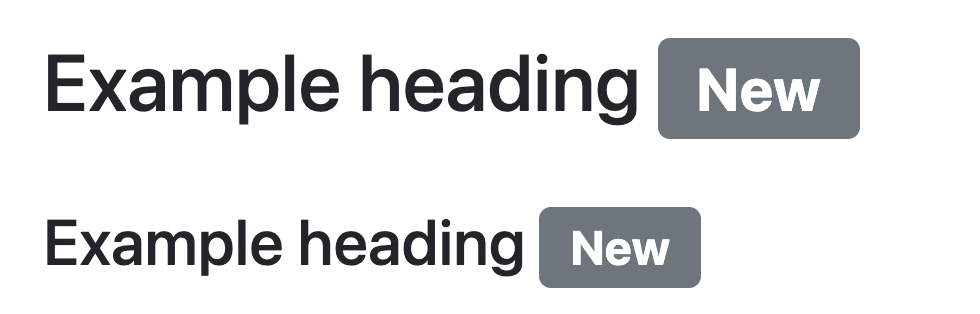 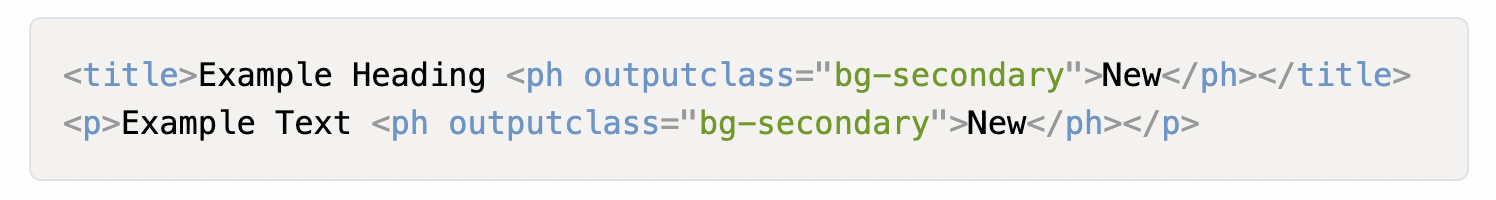 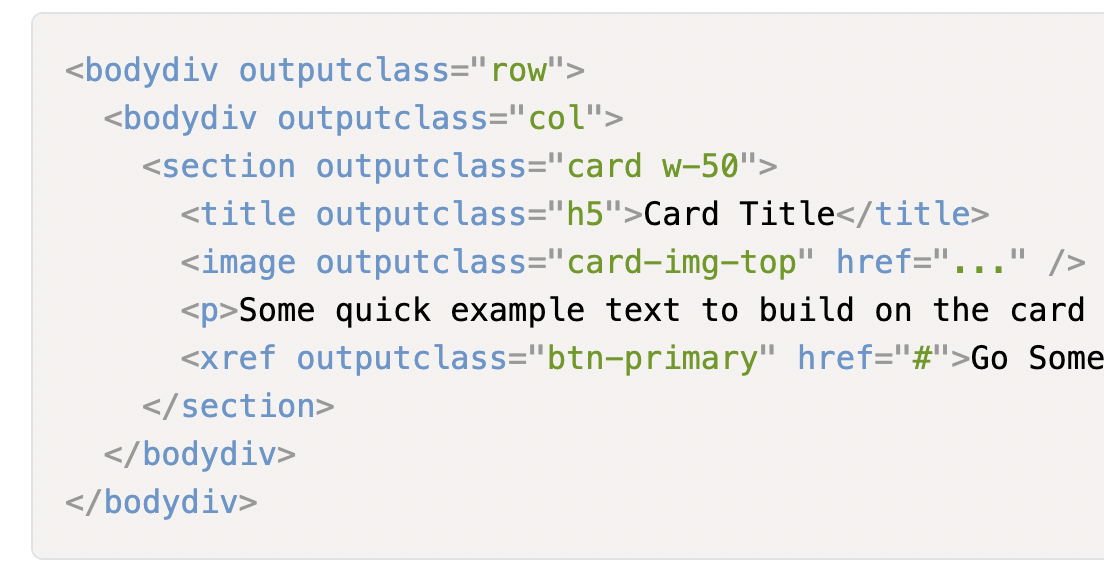 Button
Badge
Alert
Card
List Group
‹#›
4th Kata: outputclass with added HTML structure
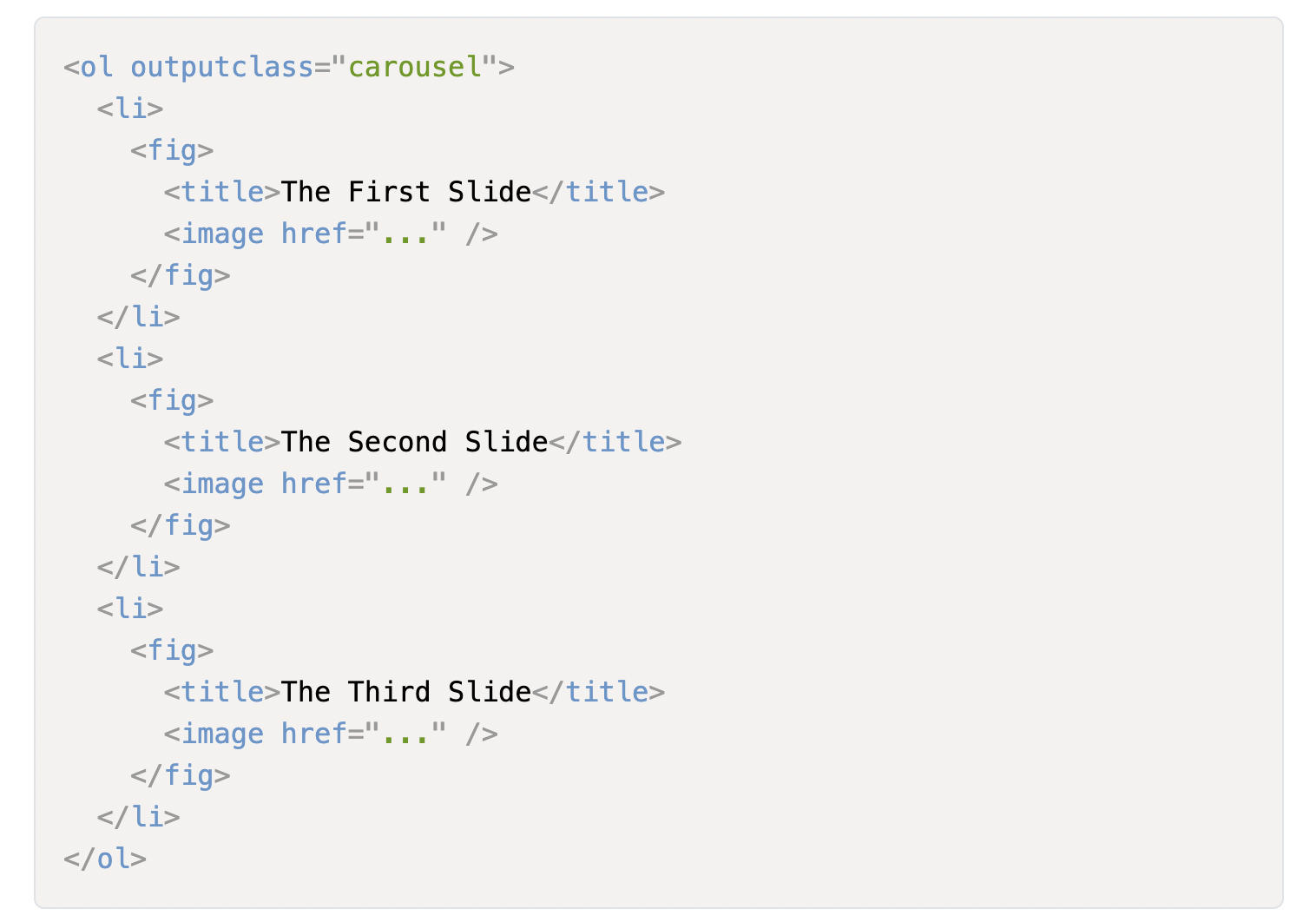 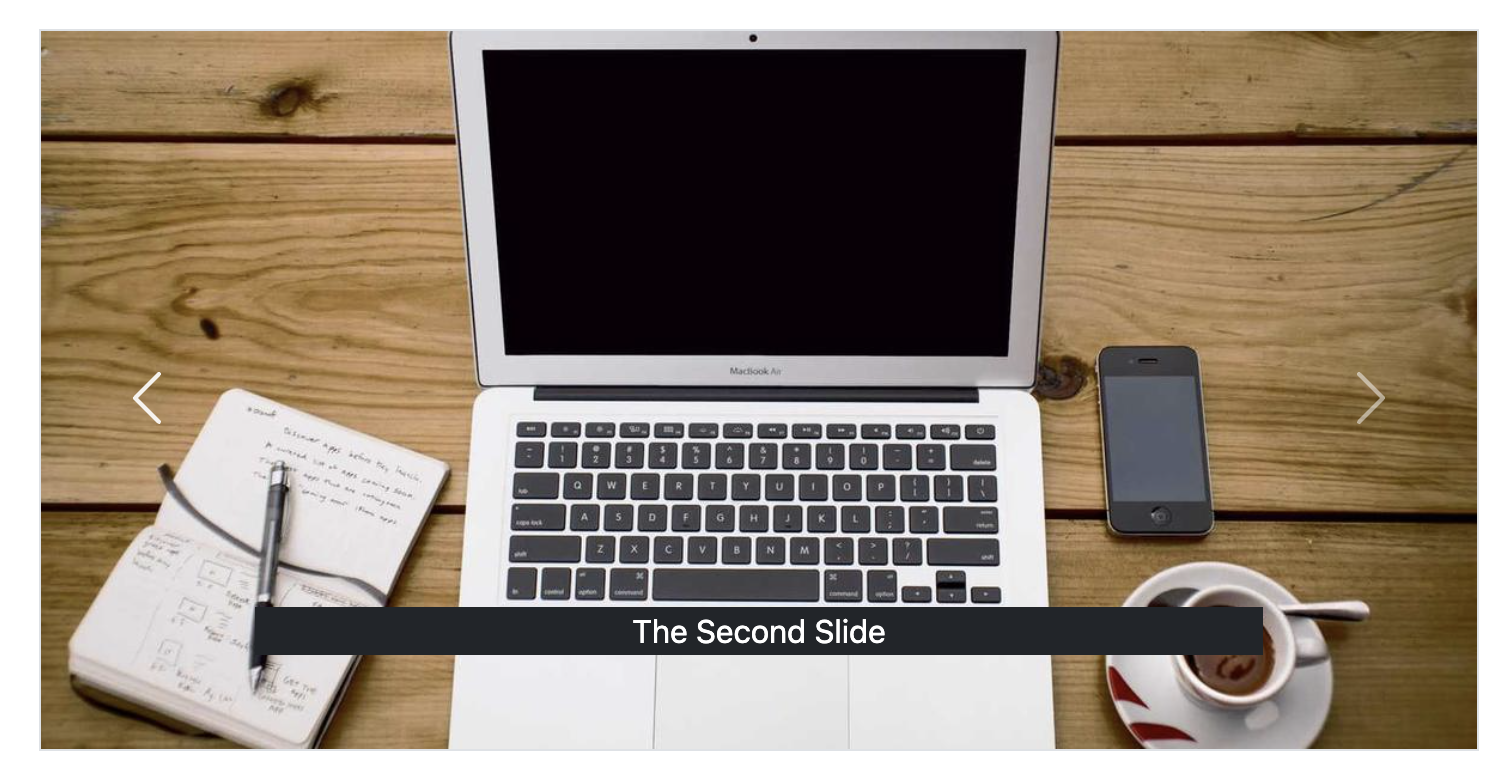 Carousel
‹#›
5th Kata: Bipartite controls connected by props
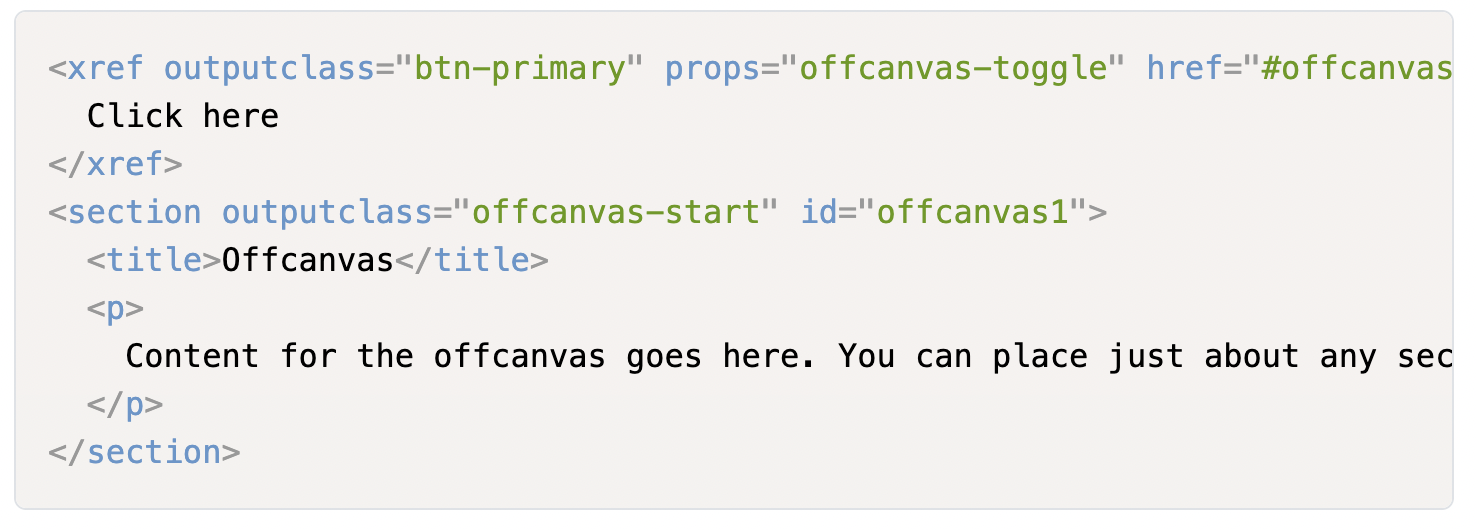 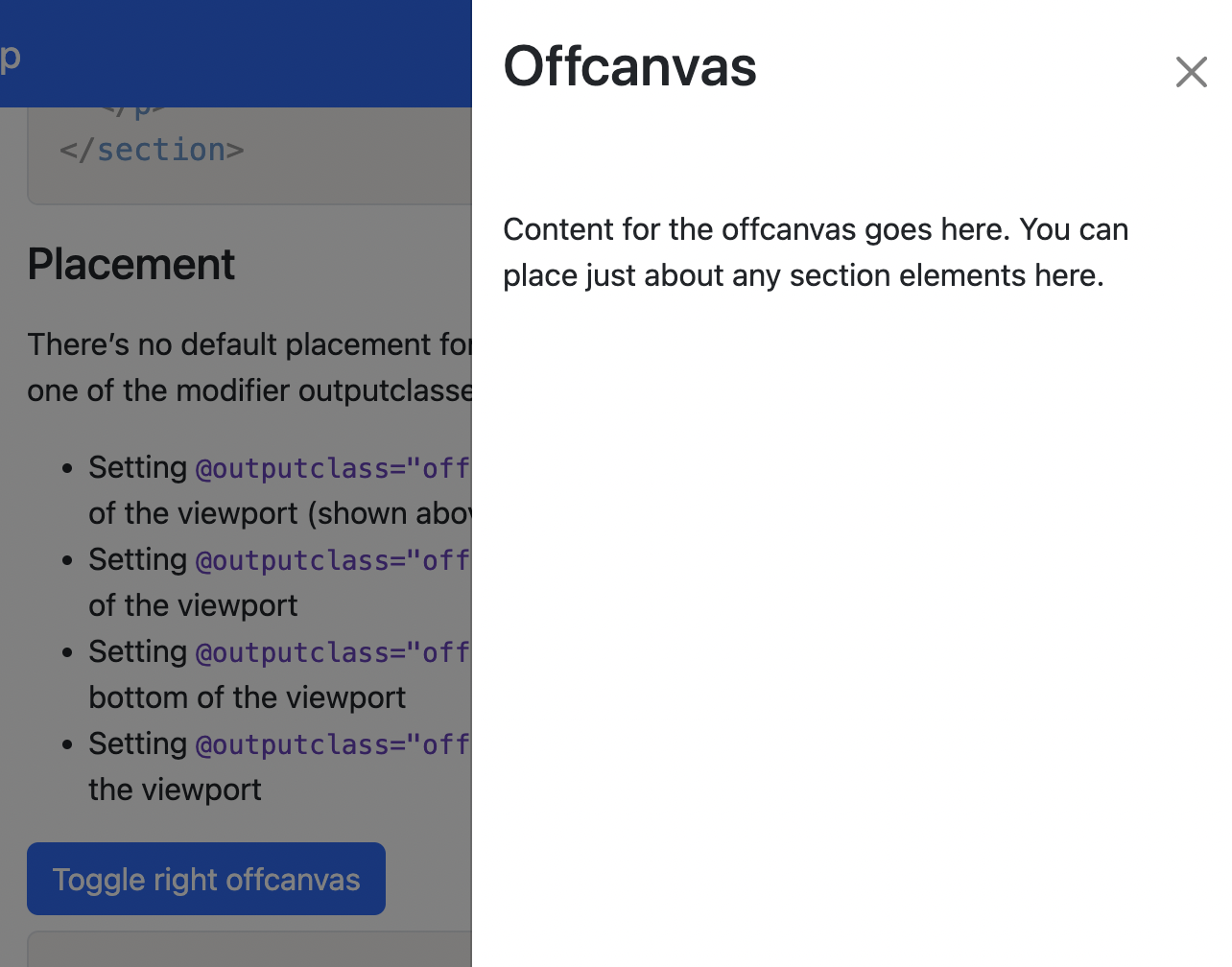 OffCanvas
Collapse
‹#›
6th Kata: Leveraging existing DITA elements and attributes
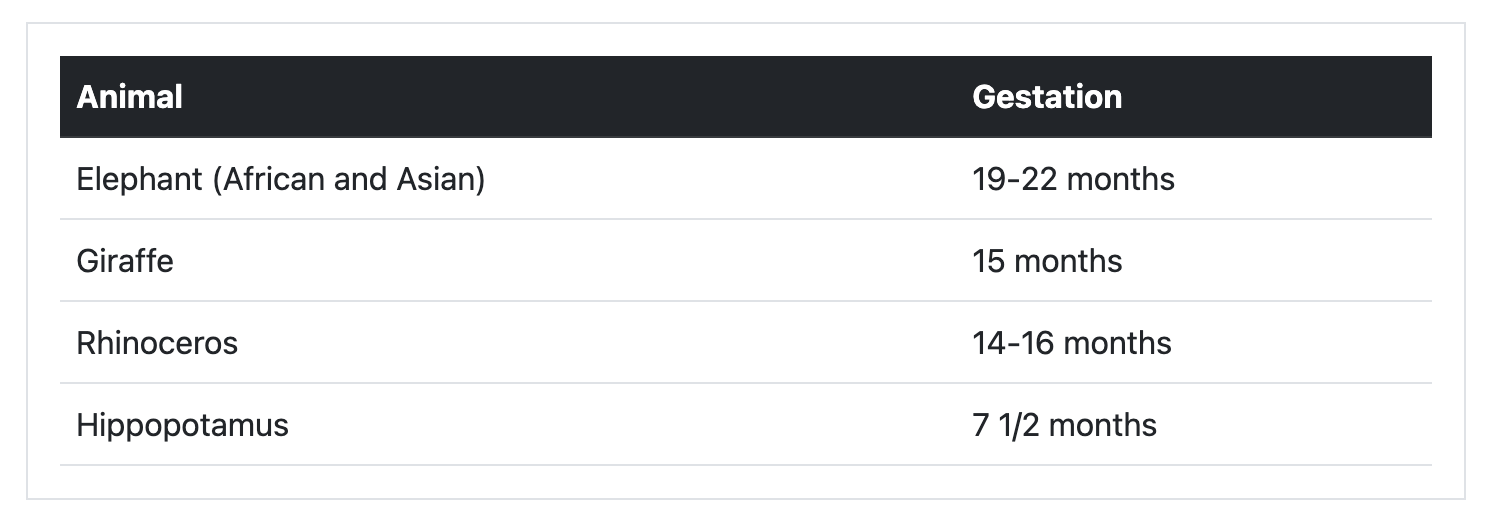 <table>
<figure>
<image>
<note>

frame
scalefit
rowsep
colsep
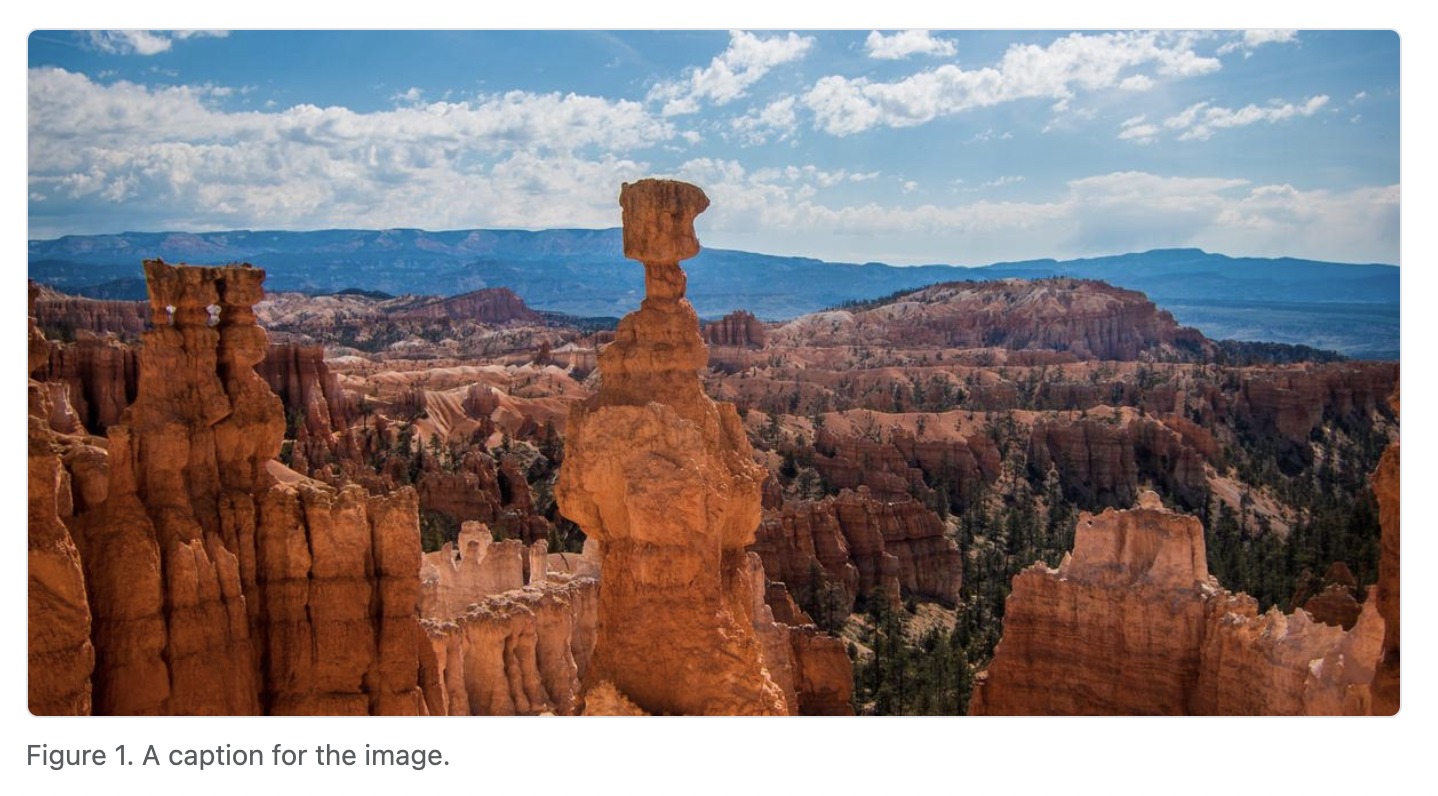 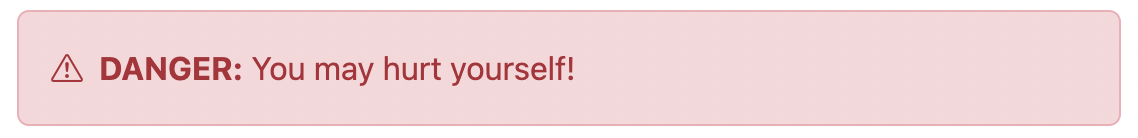 ‹#›
7th Kata: Complex Multipart Components
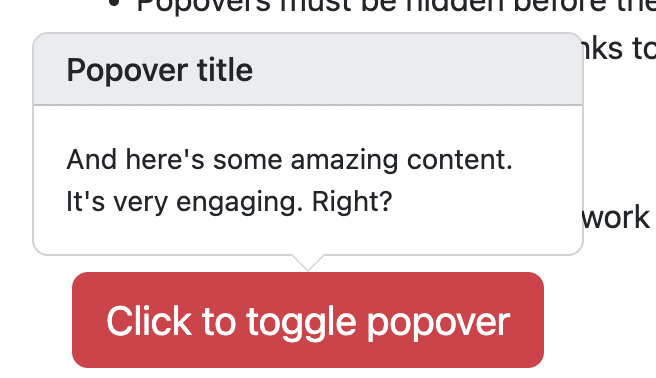 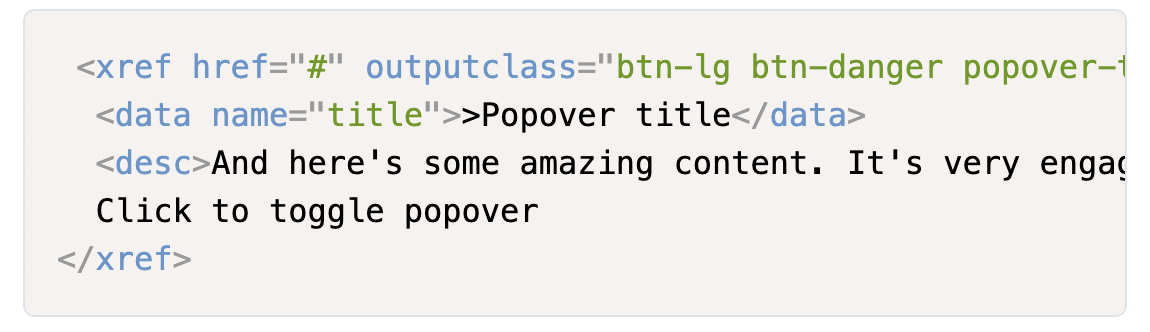 Tabbed Dialog
Tooltips
Popovers
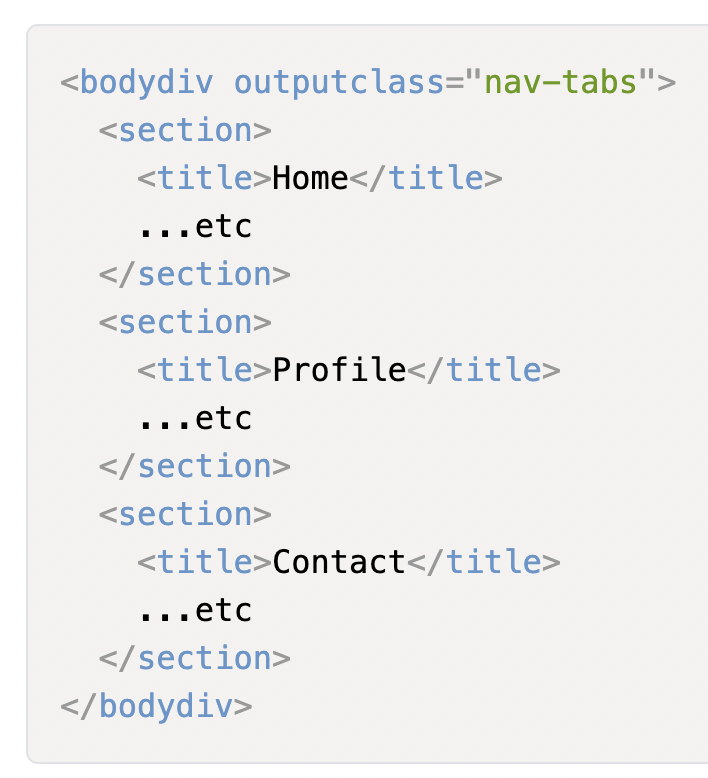 ‹#›
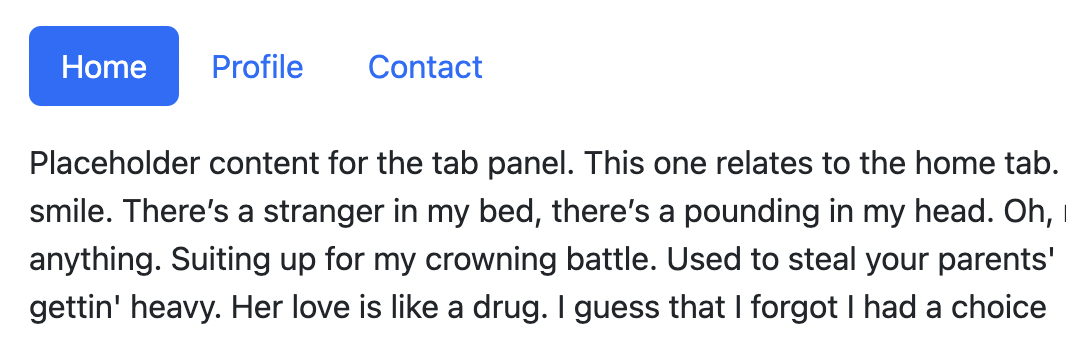 8th Kata: Navigation Controls
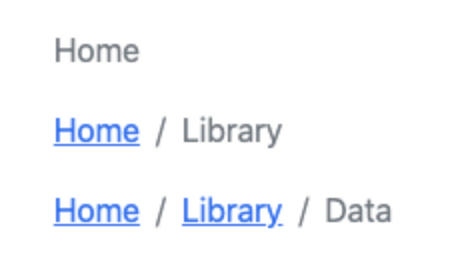 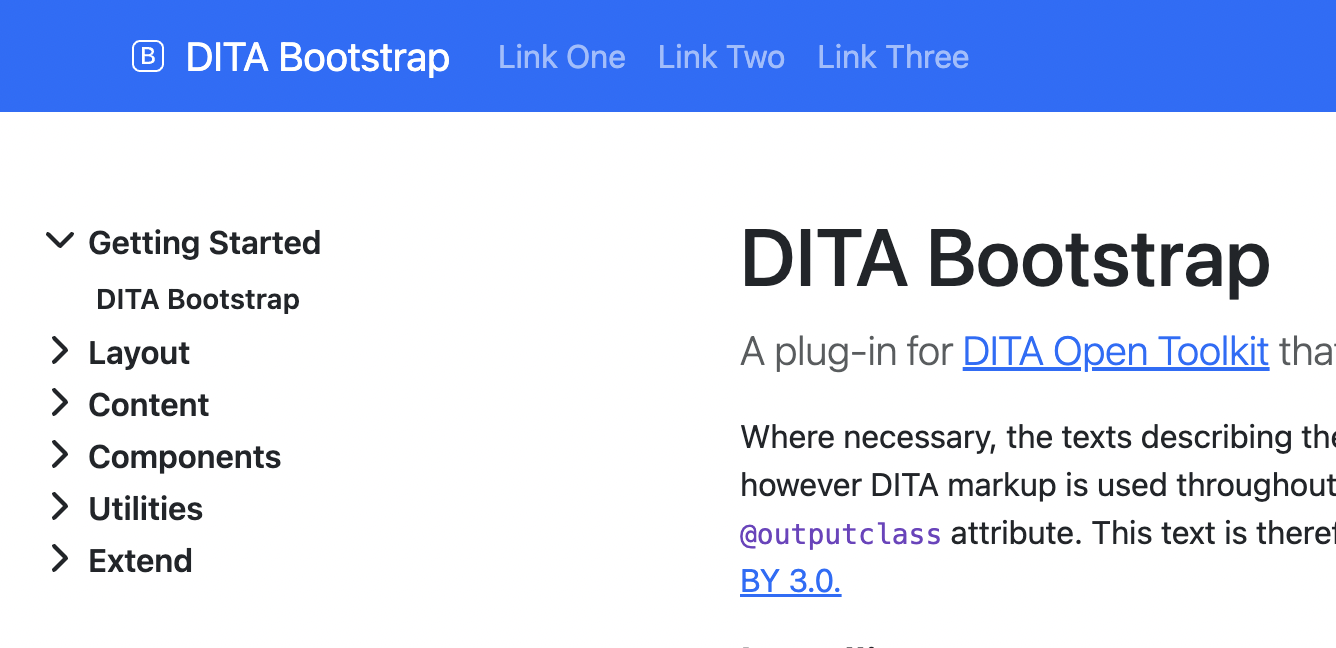 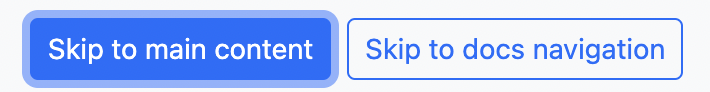 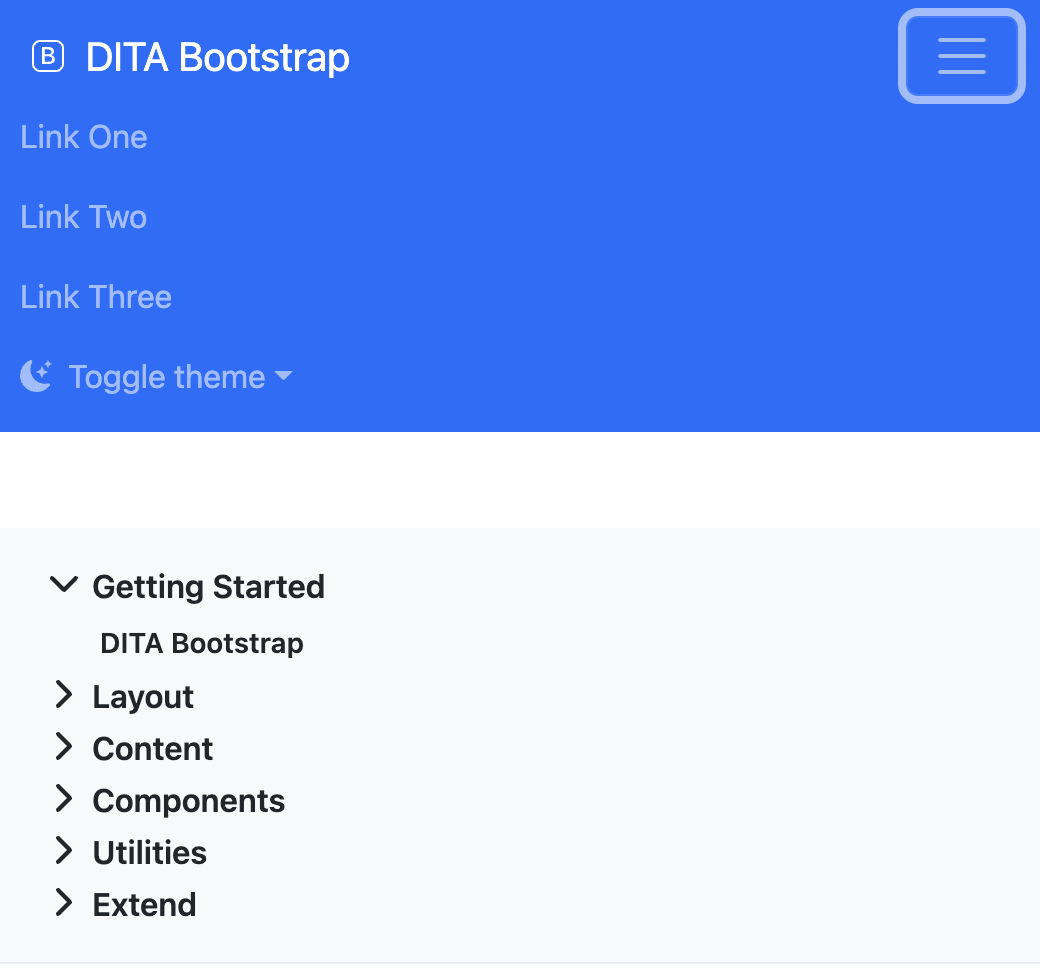 Navigation Options
Breadcrumb
Accessibility
Responsive Design
‹#›
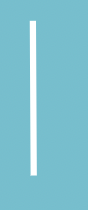 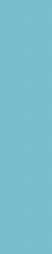 الكاتا التاسعة: دعم من اليمين إلى اليسار مثل العربية والعبرية وما إلى ذلك
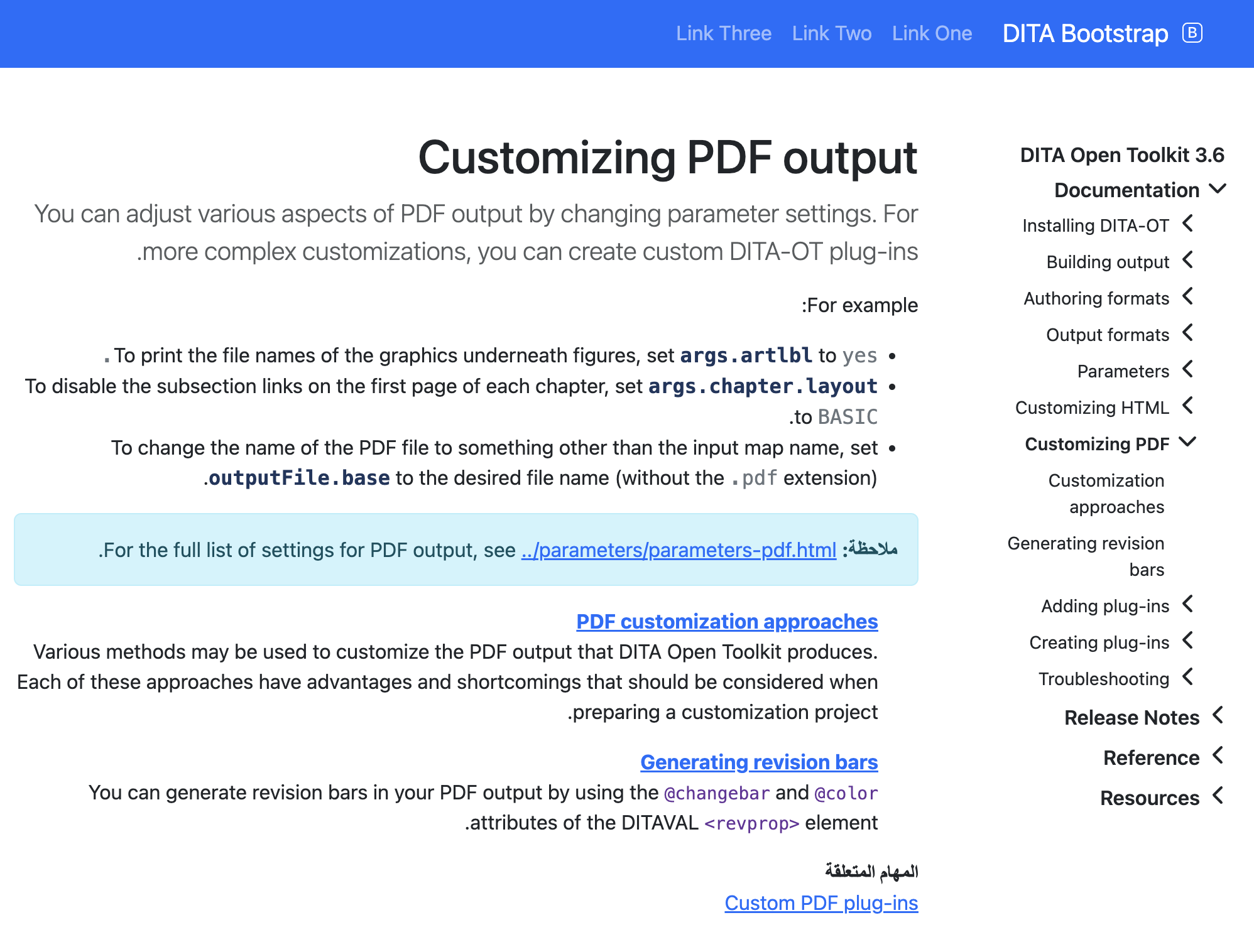 Separate CSS for RTL
bidirectionality issues
<codeblock> and <codeph>
Use of defaultLanguage
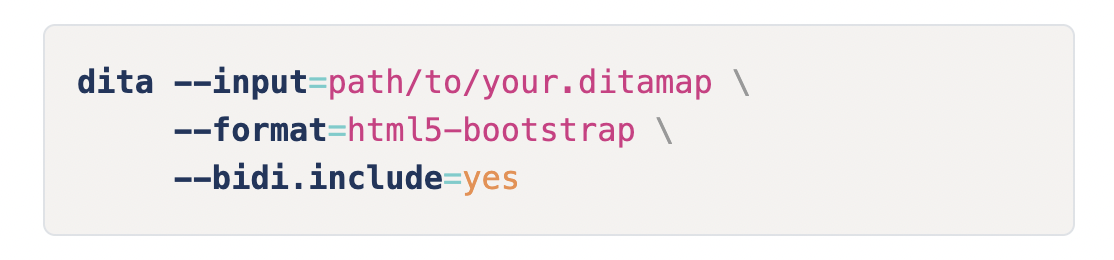 ‹#›
10th Kata: Overriding defaults
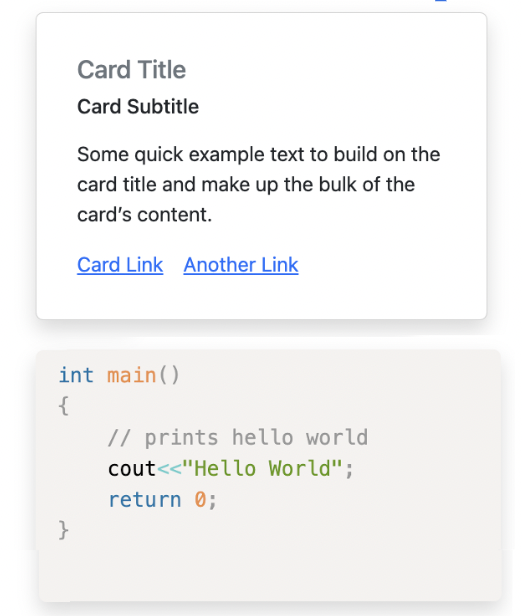 dita --input=path/to/your.ditamap \
     --format=html5-bootstrap \
     --args.hdr=path/to/your-header.xml \
     --args.css=<name-of-css>.css \
     --args.copycss=yes \
     --args.csspath=css \
     --args.cssroot=path/to/your/theme \     
     --bootstrap.css.card="shadow p-3 rounded" \
     --bootstrap.css.codeblock="shadow p-3 rounded"
Over twenty parameters available
(so far)
‹#›
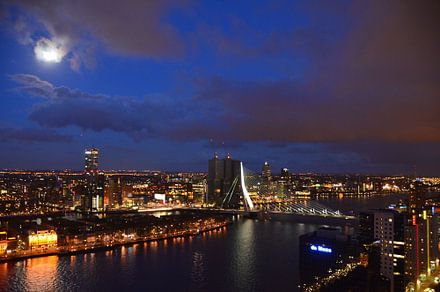 ‹#›